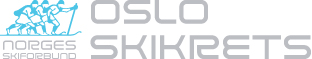 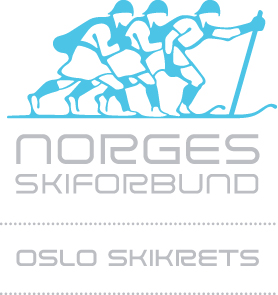 Skikretstinget Oslo Skikrets 2023
30 mai Scandic Helsfyr
Dagsorden I henhold til lov for Oslo Skikrets § 16 har Skitinget denne faste dagsorden.
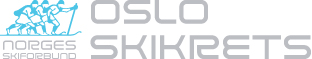 Godkjenne fremmøtte representanter
Valg av dirigent
Valg av to referenter og to representanter til å underskrive protokollen.
Godkjenning av innkalling, saksliste og forretningsorden
Behandle Årsberetning 2021/2022 og Årsberetning 2022/2023
Behandle revidert regnskap 2021 og 2022, revisors beretning og kontrollutvalgets beretning
Behandle forslag og saker
7.1	Forslag – lov for Oslo skikrets – oppdatert i henhold til nye lover for NIF – se eget dokument
7.2	Forslag - Oslo kommune og byrådserklæringen fra 2019
Fastsettelse av lagskontingent
Skikretsens langtidsplan og langtidsbudsjett 2024 og 2025
Representasjon NSF ting og OIK, samt fagmøter i NSF
Valg av:
11.1	Leder
11.2	Nestleder
11.3	2 styremedlemmer + Ledere grenkomiteer
11.4	2 varamedlemmer
11.5	Kontrollkomite
11.6	Valgkomite til Skikretstinget 2025
Engasjere ekstern revisor
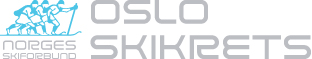 Sak 1: Godkjenne fremmøtte representanter
Forslag til vedtak: Skikretstinget godkjenner de fremmøtte
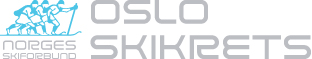 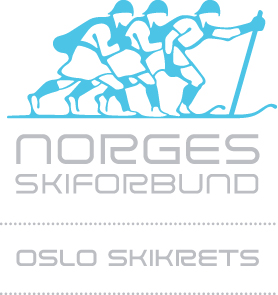 Sak 2: Valg av Dirignet
 Forslag til vedtak: Skikretsstyre foreslår Kathe Langvik til dirigent
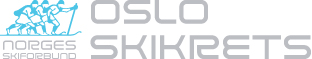 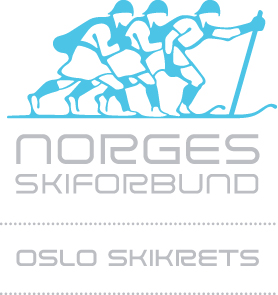 Sak 3: Valg av to referenter og to representanter for underskrift av protokoll
 Forslag til vedtak: Skikretsstyre foreslår Tove Andersen og Ingrid Heggebø Lutnæs som referenter. Skikretsstyre foreslår «navn» og «navn» til å skrive under protokollen
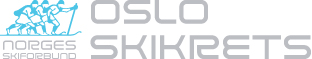 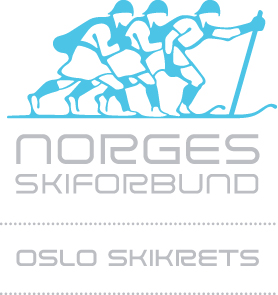 Sak 4: Godkjenning av innkalling, saksliste og forretningsorden.
 Forslag til vedtak: Skikretstinget godkjenner innkalling, saksliste og forretningsorden
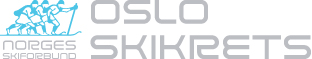 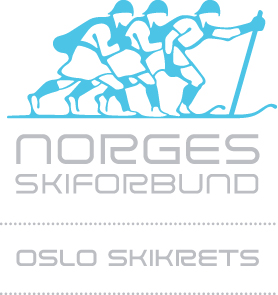 Sak 5: Behandle Årsberetning 2021 – 2022 og Behandle Årsberetning 2021 - 2022
 Forslag til vedtak: Skikretstinget godkjenner årsberetning 2021/2022 og Skikretstinget godkjenner årsberetning 2022/2023
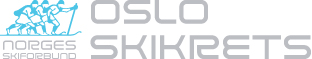 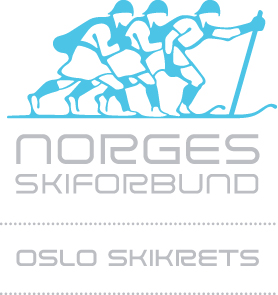 Sak 6: Behandle revidert regnskap 2021 og 2022, revisors beretning og kontrollutvalgets beretning 
Forslag til vedtak: Skikretstinget godkjenner revidert regnskap, revisors beretning og kontrollutvalgets beretning for 2021. Skikretstinget godkjenner revidert regnskap, revisors beretning og kontrollutvalgets beretning for 2022.
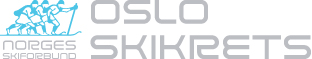 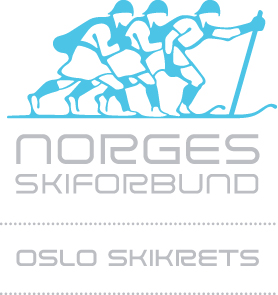 Sak 7: Behandle forslag og saker
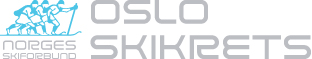 7.1 Forslag til ny lov for Oslo Skikrets
Ny lovnorm for skikretsene, vedtatt i skistyremøte 17.03.23. Lovnormen er basert på og oppdatert etter NIFs lovnorm for særkretser, sist oppdatert høsten 2021. 
Endringene i lovnormen er primært følgende; 
For alle fellesbestemmelser for norsk idrett (kjønnsfordeling, valgbarhet, habilitet, økonomi m.fl.) er det i all hovedsak lagt inn henvisninger til NIFs lov i stedet for at teksten i bestemmelsen framgår i loven. Fordelen med dette er at kretsenes lover ikke behøver endres hver gang NIFs lov oppdateres. Dette er bestemmelser som uansett gjelder hele norsk idrett, og som alle organisasjonsledd plikter å følge Bestemmelser som er særegne for skikretsene, for eksempel knyttet til kretsenes oppgaver, er beholdt uforandret fra forrige lovnorm. 

Forslag til vedtak: Skikretstinget vedtar oppdatert lov for Oslo Skikrets
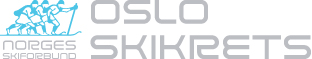 7.2 Forslag: Oslo kommune og byrådserklæringen fra 2019
Forslag til vedtak: Skikretstinget vedtar forslaget som en felles uttalelse på vegne av alle klubber i Oslo Skikrets
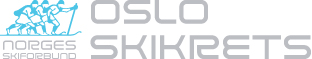 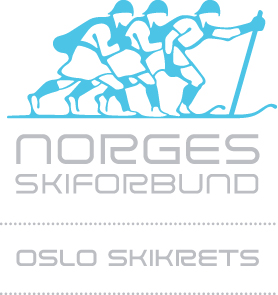 Sak 8: Fastsettelse av Lagskontigent
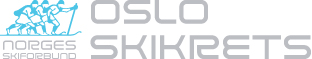 Sak 8: Fastsettelse av Lagskontigent 2024 og 2025
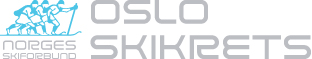 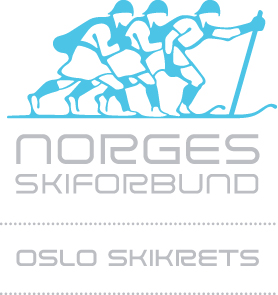 Sak 9: Skikretsens langtidsplan og langtidsbudsjett 2024 og 2025
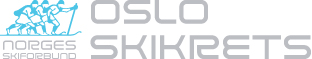 Forslag til vedtak: Skikretstinget vedtar Skikretsens langtidsplan og langtidsbudsjett 2024 og 2025
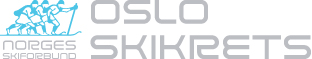 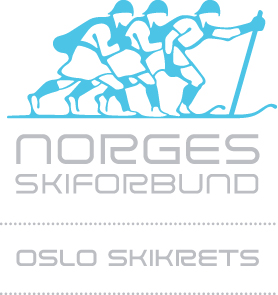 Sak 10: Representasjon NSF og OIK ting, samt fagmøter i NSF
 Forslag til vedtak: Styret gis mandat til å oppnevne delegater til OIK ting, til NSF ting, samt til NSF fagmøter
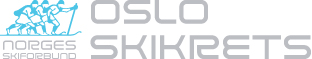 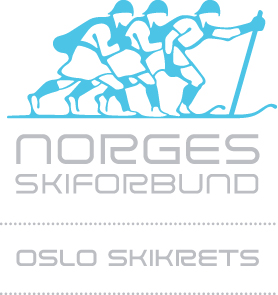 Sak 11: VALG
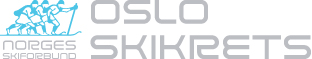 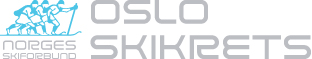 Sak 11.6: Valgkomite til Skikretstinget 2025
Skikretsstyrets forslag til valgkomite:
Leder: Barbro Tomter Dahlen		Rustad IL
Medlem: Roar Karlsen			Ingierkollen Rustad Sk.
Medlem: Fridtjof Scheie		Koll IL
Varamedlem: Ann-Kristin Sætre	IL Heming

Forslag til vedtak: Skikretstinget godkjenner skikretsstyrets forslag til valgmokite til skikretstinget 2025
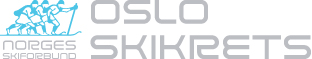 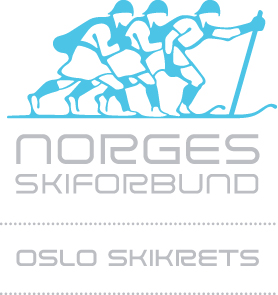 Sak 12: Engasjere ekstern Revisor
 Forslag til vedtak: Skikretstinget beslutter at Vekst Revisjon AS engasjeres som revisor